Connected 4 Health
Fundamentos de la diabetesAutoría: Aelita Skarbaliene, Akvile Sendriute
Número de proyecto: 2021-1-RO01- KA220-HED-38B739A3
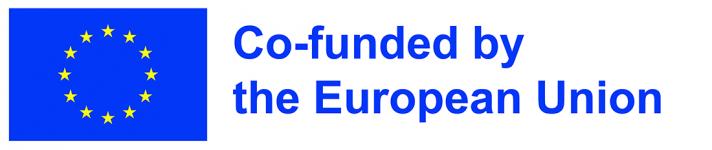 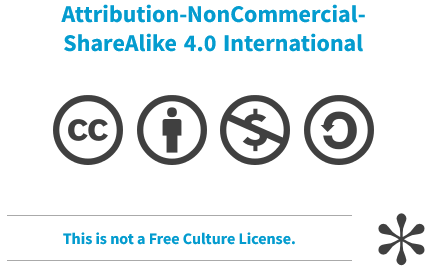 La financiación proporcionada por la Comisión Europea para la elaboración de esta presentación no constituye una ratificación de su contenido, que refleja únicamente las opiniones de las autoras. La Comisión no asume responsabilidad alguna por el uso que pueda hacerse de la información que contiene este documento.
2
El cuerpo humano está formado por pequeñas células invisibles al ojo humano, cuya existencia depende de la energía que reciben. La principal fuente de energía de las células es la glucosa, que es tan esencial para su funcionamiento como la gasolina para los coches. La insulina —una hormona segregada por las células beta del páncreas— facilita la entrada de la glucosa en las células. El páncreas es como una fábrica de insulina, que a su vez actúa como una llave que abre la célula para permitir la entrada de glucosa, la fuente de energía de la célula. Un cuerpo sano produce insulina de forma constante, es decir, mantiene una concentración mínima de insulina en la sangre para asegurar una glucemia normal. Cada vez que se produce una ingesta de alimentos, sube el nivel de glucosa en sangre y el páncreas libera más insulina. Así se mantiene el nivel estable de glucosa en la sangre capilar (3,3-5,5 mmol/L antes de la ingesta y hasta7,8 mmol/L entre 1 y 2 horas después de la ingesta).
3
La insulina es la responsable de:
Regular el metabolismo de los hidratos de carbono, las proteínas y las grasas.
Reducir la glucemia y facilitar la entrada de la glucosa en las células. 
Prevenir la producción de cuerpos cetónicos.
Aumentar el almacenamiento de glucosa en forma de glucógeno.
4
Oportunidad de tratamiento de la enfermedad
A veces la producción y la función de la insulina se ven alteraradas y aparece la diabetes. La diabetes mellitus es considerada una enfermedad incurable, pero es posible mantenerla bajo control. El control de la enfermedad ofrece a los pacientes diabéticos la posibilidad de llevar una vida activa.
5
Diabetes de tipo 2
La diabetes de tipo 2 es la forma de diabetes más habitual (el 80-90 % de los pacientes diabéticos tiene diabetes de tipo 2). Esta enfermedad es más habitual en la población adulta, pero también está presente en la población infantil. Del 60 % al90 % de los pacientes con diabetes de tipo 2 tiene sobrepeso. Dado que una de las características de la enfermedad es su inicio gradual, puede pasar mucho tiempo sin diagnosticarse hasta que se detecta de forma fortuita al realizar una prueba de glucosa o de tolerancia a la glucosa.
6
Diabetes de tipo 2
La mayoría de los pacientes con diabetes de tipo 2 padece obesidad (obesidad central). En las fases iniciales de la enfermedad, el páncreas sigue produciendo insulina; sin embargo, las células no la aprovechan de forma eficaz por la resistencia tisular a la insulina (o, en otras palabras, debido a la disminución de la sensibilidad celular a la insulina). Ello provoca un aumento de la demanda de insulina del organismo. Cuando el peso corporal es normal, el páncreas suele segregar la cantidad de insulina que sería suficiente para mantener unos niveles normales de glucosa en sangre, pero, con el tiempo, las células beta del páncreas acaban perdiendo la capacidad de producir la insulina perdida y aparece el déficit de insulina.
7
Diabetes de tipo 2
Todavía se desconocen las causas exactas de estas alteraciones, pero los motivos más frecuentes son: la obesidad, los factores hereditarios, la diabetes gestacional previa, un metabolismo de glucosa deficiente, la falta de actividad física, la hipertensión arterial y la lipidemia. La diabetes de tipo 2 es una enfermedad progresiva, es decir, empeora con el tiempo. Si la diabetes no se trata de una forma adecuada, aparecerán complicaciones a largo plazo.
8
Diabetes de tipo 2
Una dieta adecuada y el ejercicio físico son fundamentales en todas las fases de la enfermedad. El tratamiento farmacológico de la diabetes de tipo 2 debe intensificarse (modificarse) según la etapa de la enfermedad: al inicio, se prescriben medicamentos para disminuir la cantidad de glucosa producida, aunque hay pacientes que deben recibir insulina desde el principio; cuando la enfermedad progresa, se incrementan las dosis y las combinaciones de medicamentos administrados y, posteriormente, cuando el páncreas deja de producir insulina suficiente, es necesario administrarla directamente al paciente.
9
Diabetes de tipo 2
La diabetes de tipo 2 es una afección crónica con riesgo de presentar complicaciones graves. Esta enfermedad constituye una carga significativa para la salud física y mental de los pacientes, lo que influye de forma negativa sobre su calidad de vida (bienestar físico, mental y social). Este efecto negativo sobre el bienestar del paciente puede deberse al propio diagnóstico, al estrés psicológico relacionado con el control de la diabetes o a la carga que conllevan las complicaciones de la enfermedad. En diversos estudios se ha analizado tanto el deterioro como la mejora del estado mental de los pacientes diabéticos durante el tratamiento.
10
Diabetes de tipo 2
En los estudios sobre la prevención de la diabetes siempre se tienen en cuenta —y deben tenerse en cuenta— parámetros objetivos que son evaluables de forma cuantitativa, desde el peso y la concentración plasmática de glucosa hasta el lipidograma. Sin embargo, con frecuencia no se presta atención a los parámetros subjetivos de la calidad de vida relacionada con la salud (CVRS).
11
Calidad de vida relacionada con la salud
Si únicamente se evalúan las variables clínicas y biológicas, no es posible reflejar de forma exhaustiva la percepción que tienen los pacientes de su salud. Son muchos los factores que influyen sobre la CVRS, tales como las enfermedades concomitantes, la situación social y familiar, los conocimientos adquiridos por el paciente, la satisfacción con el tratamiento o la capacidad percibida para controlar la propia enfermedad. La CVRS está muy relacionada con la manera en que se sienten los pacientes y su forma de actuar.
12
Calidad de vida relacionada con la salud
La diabetes es una enfermedad crónica muy extendida y uno de los problemas sanitarios más acuciantes en la actualidad. Los efectos físicos y psicosomáticos de esta enfermedad constituyen una carga cada vez mayor para la sanidad pública a escala mundial. Para mejorar la calidad de vida de los pacientes, es importante comprender los síntomas característicos de la diabetes. Por ejemplo, la depresión es una dolencia que afecta a personas de todas las edades y de cualquier origen étnico, social y económico, pero se manifiesta con una frecuencia dos o tres veces mayor en los pacientes diabéticos.
13